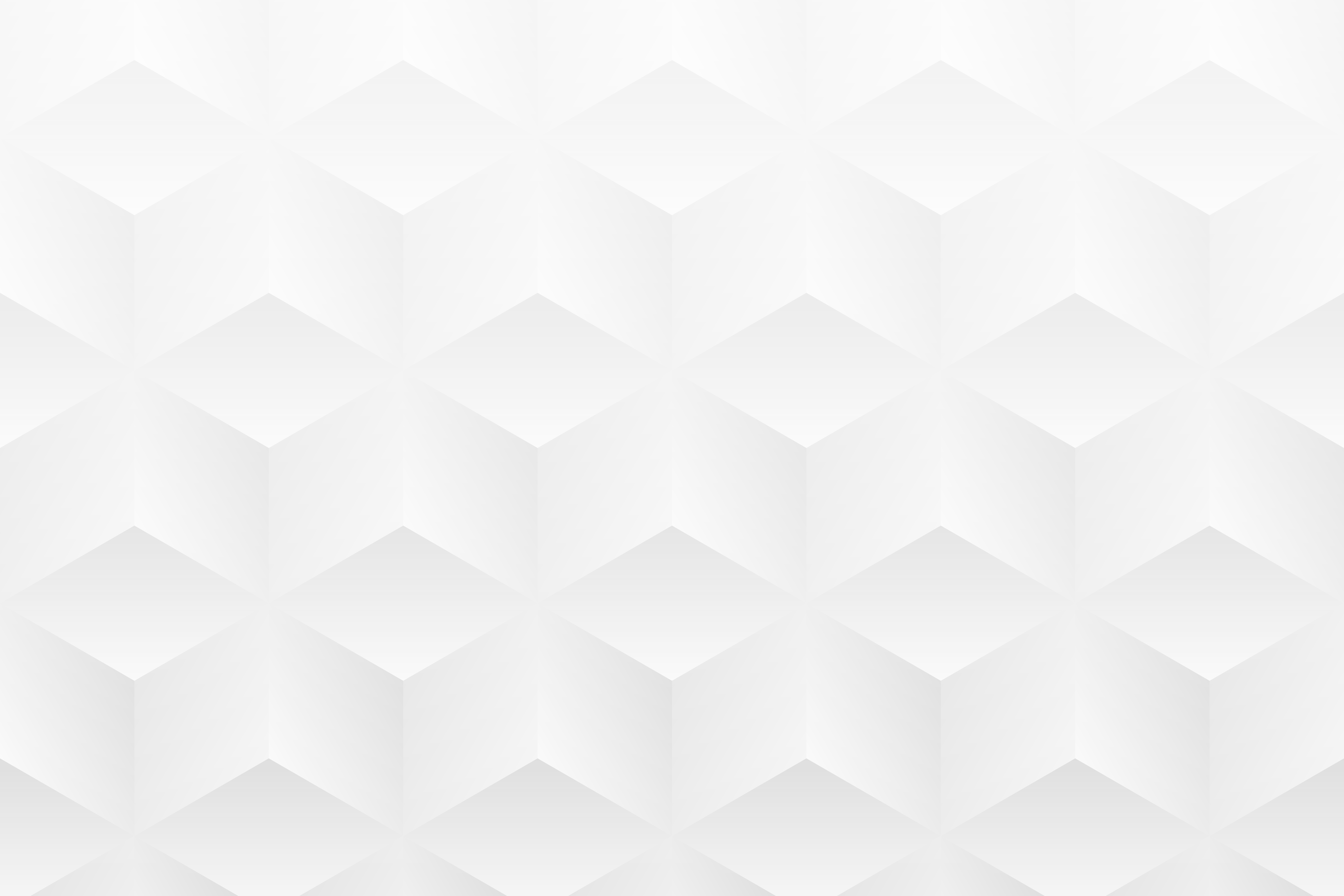 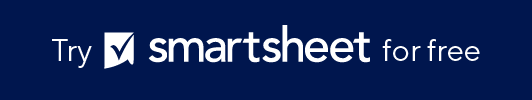 SOCIAL ENTERPRISE CANVAS TEMPLATE EXAMPLEfor PowerPoint
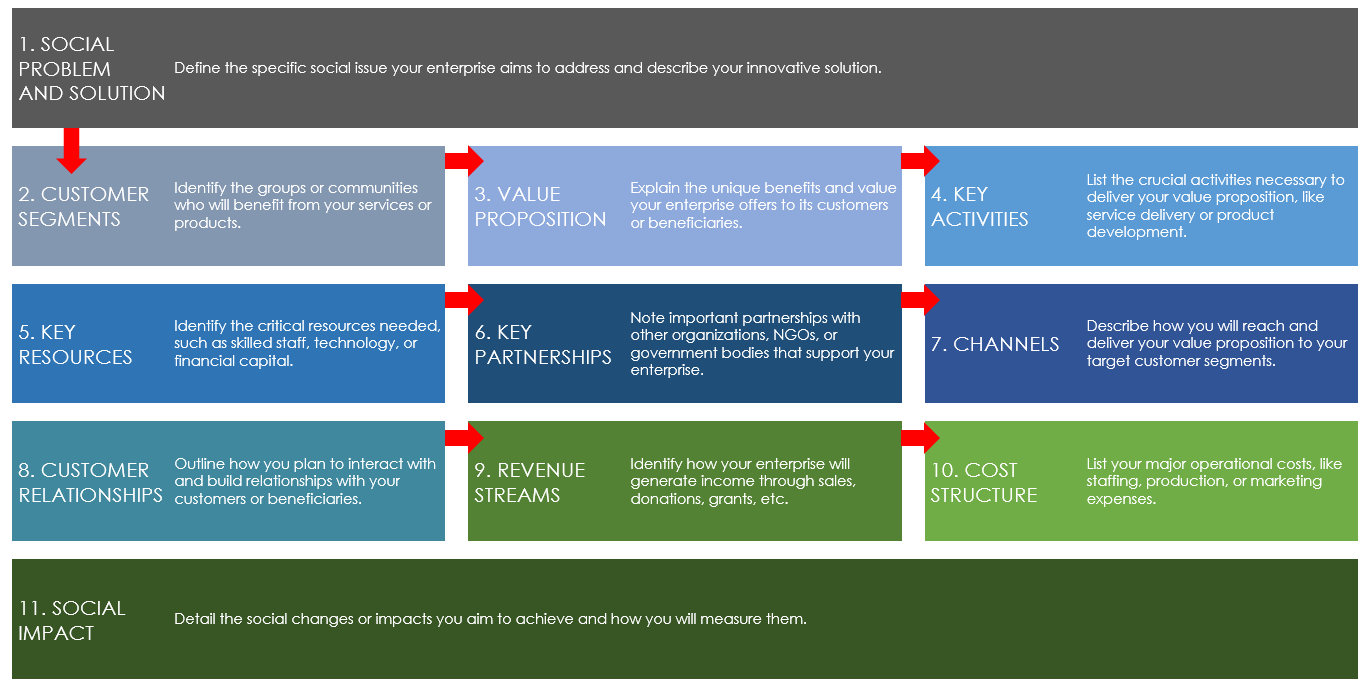 These instructions will guide you in creating a comprehensive business model for your social enterprise, aligning your social goals with sustainable business practices.
SOCIAL ENTERPRISE BUSINESS MODEL CANVAS TEMPLATE EXAMPLE